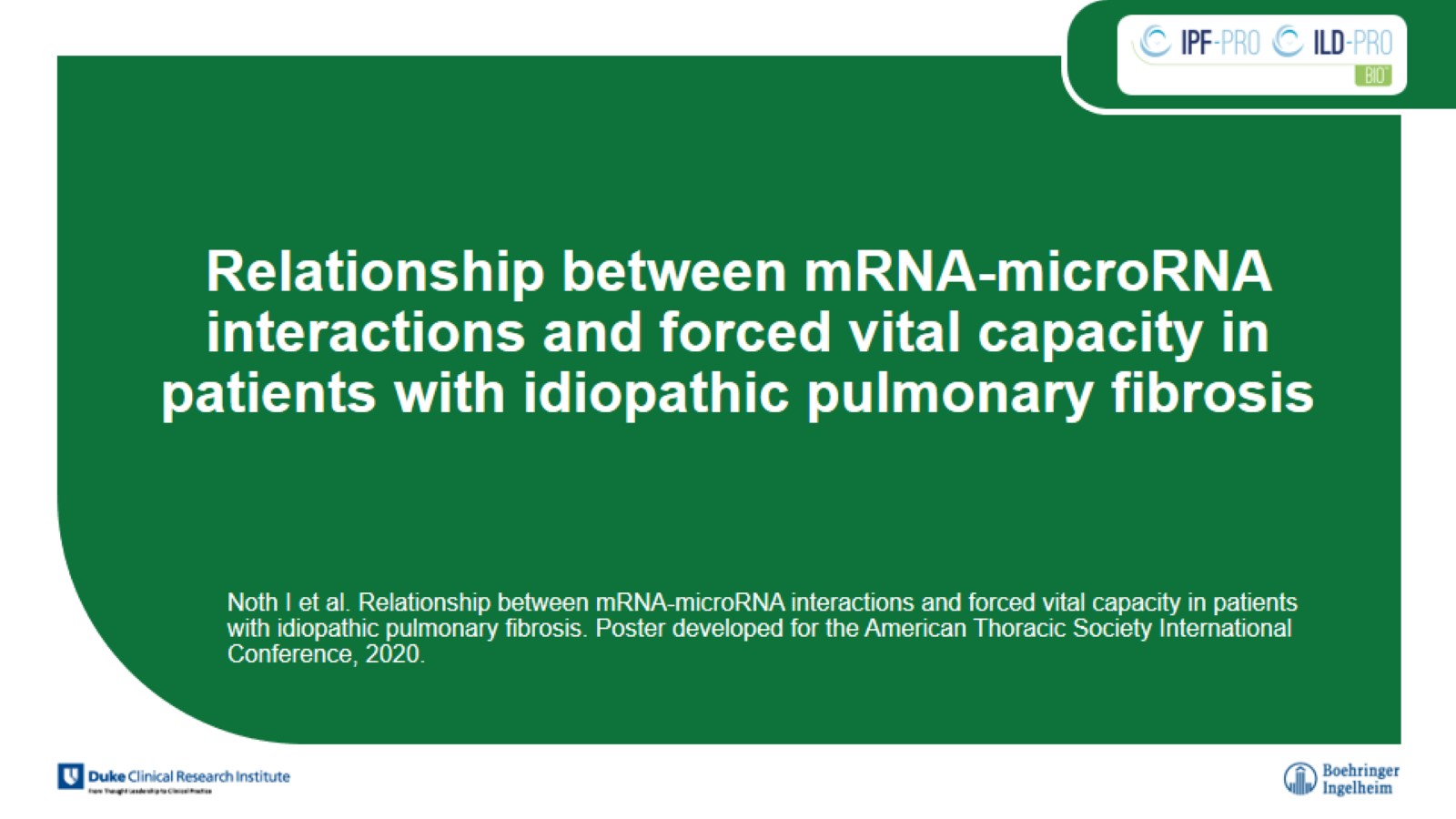 Relationship between mRNA-microRNA interactions and forced vital capacity in patients with idiopathic pulmonary fibrosis
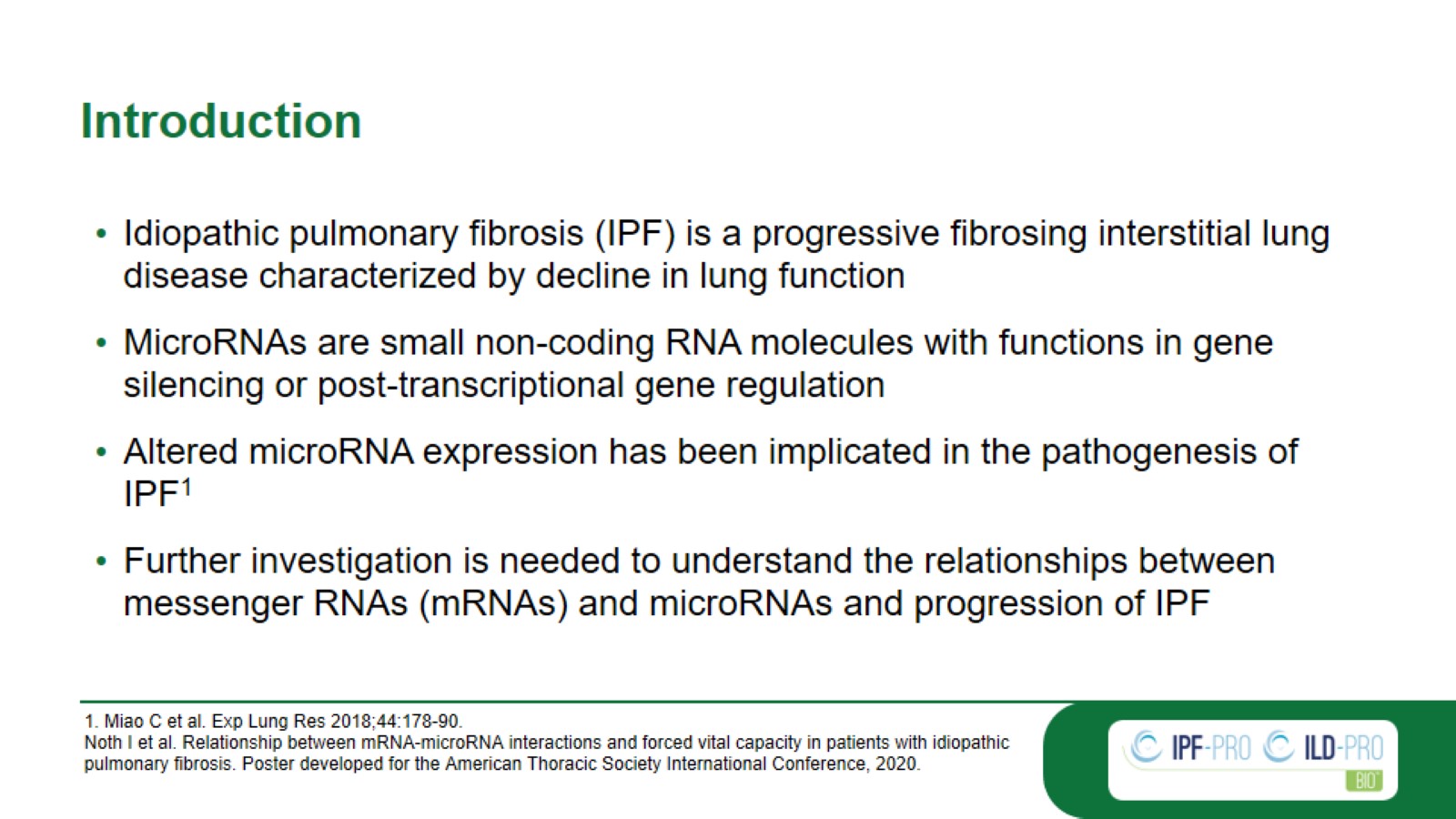 Introduction
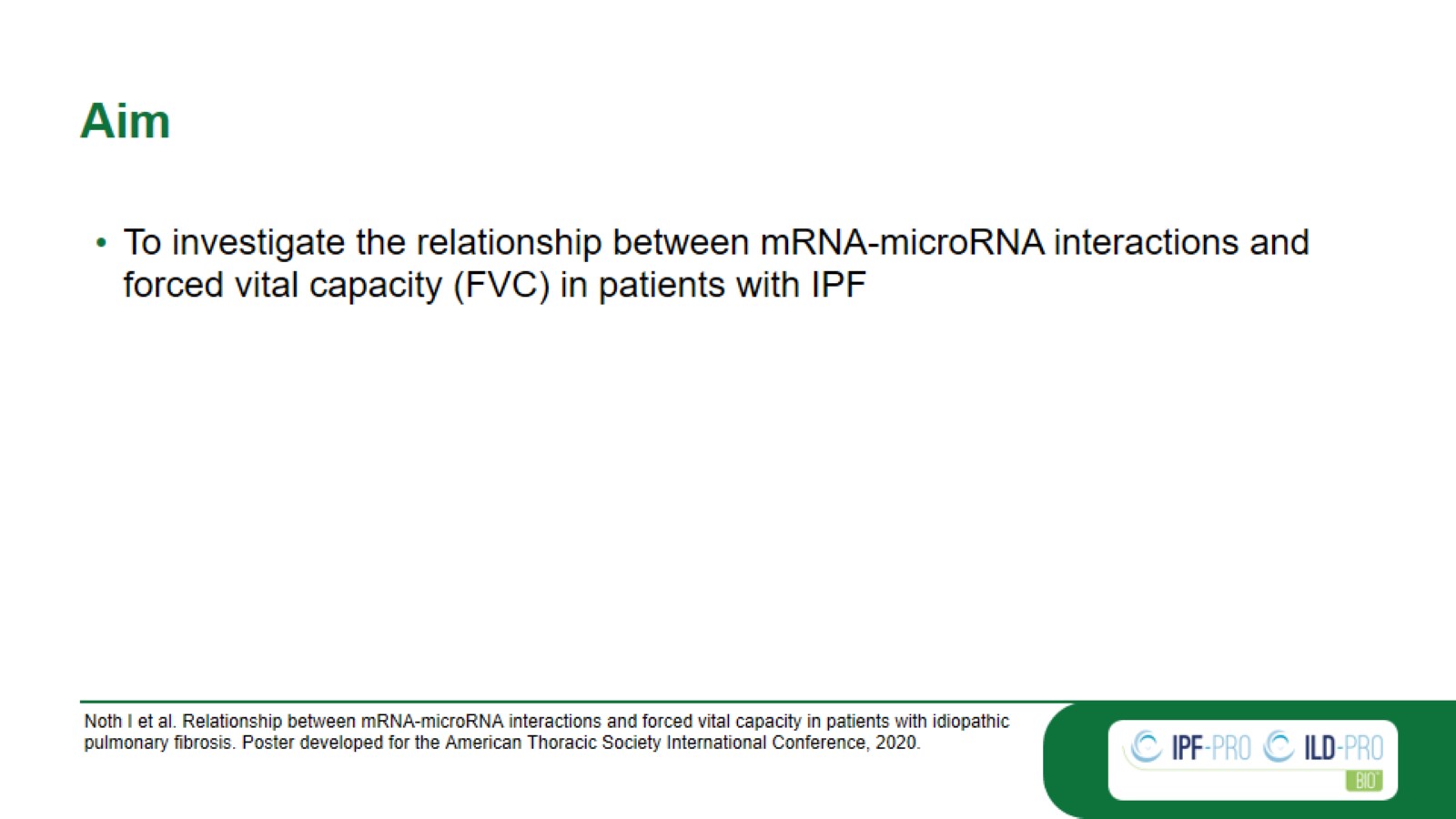 Aim
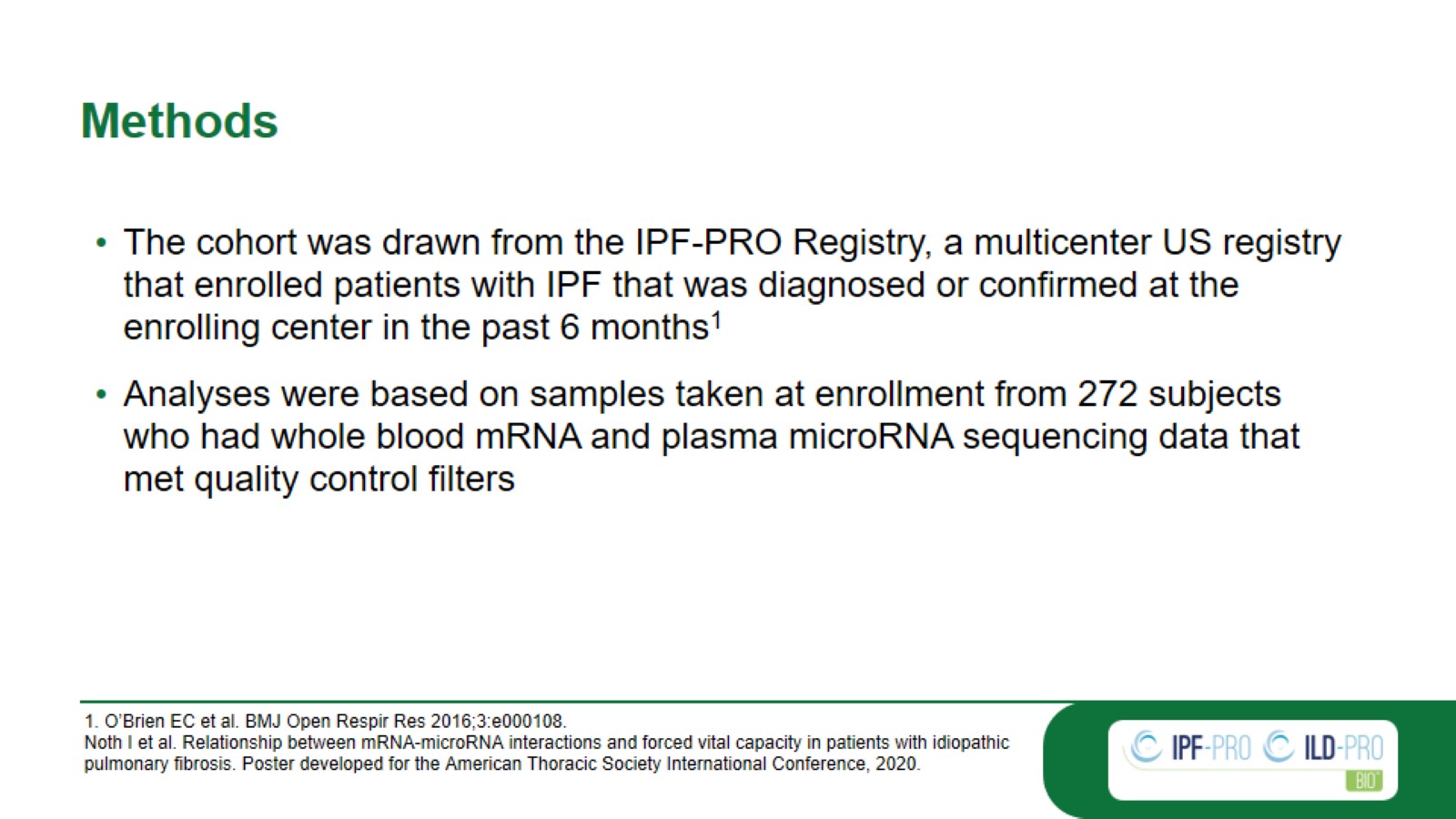 Methods
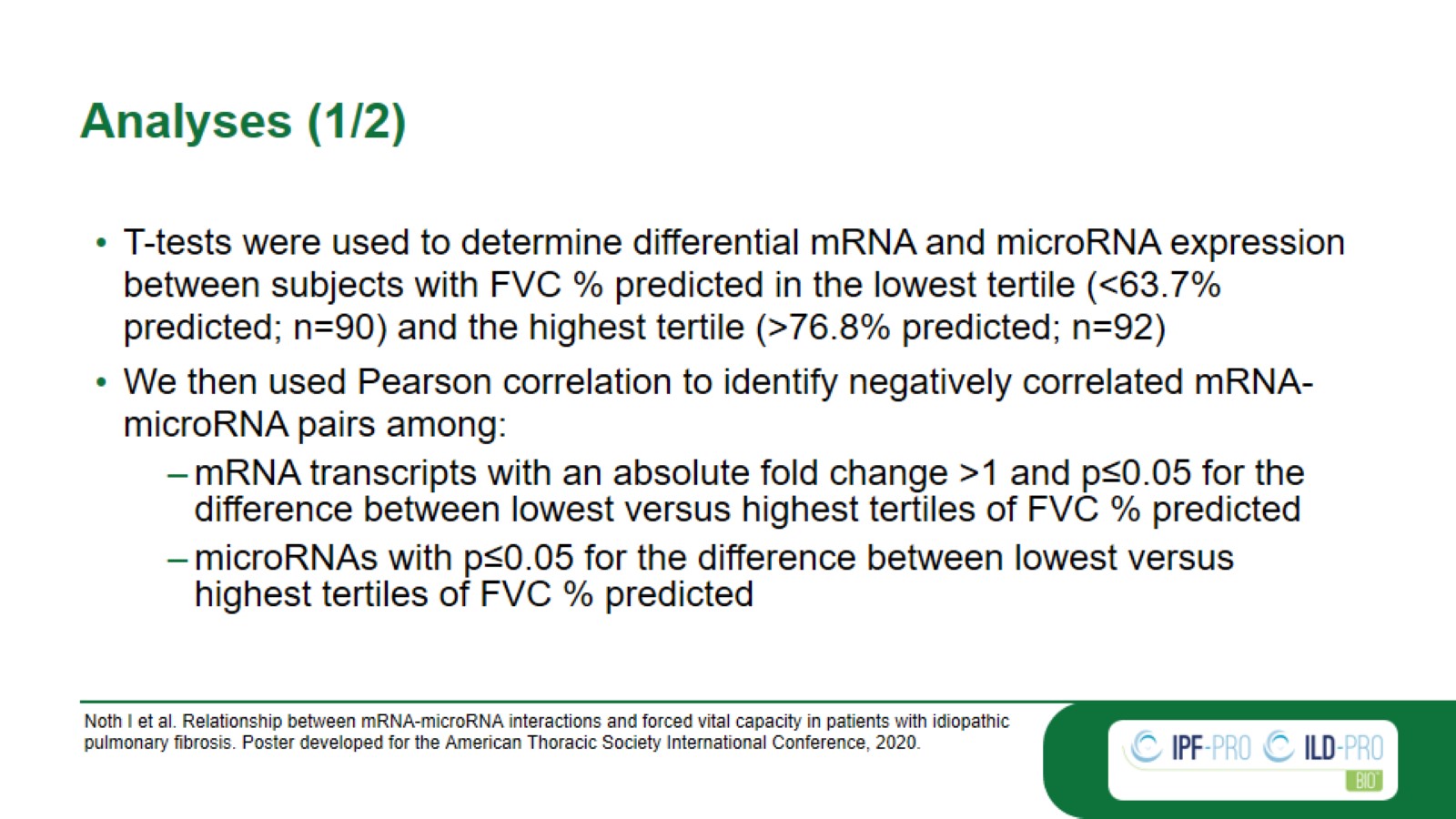 Analyses (1/2)
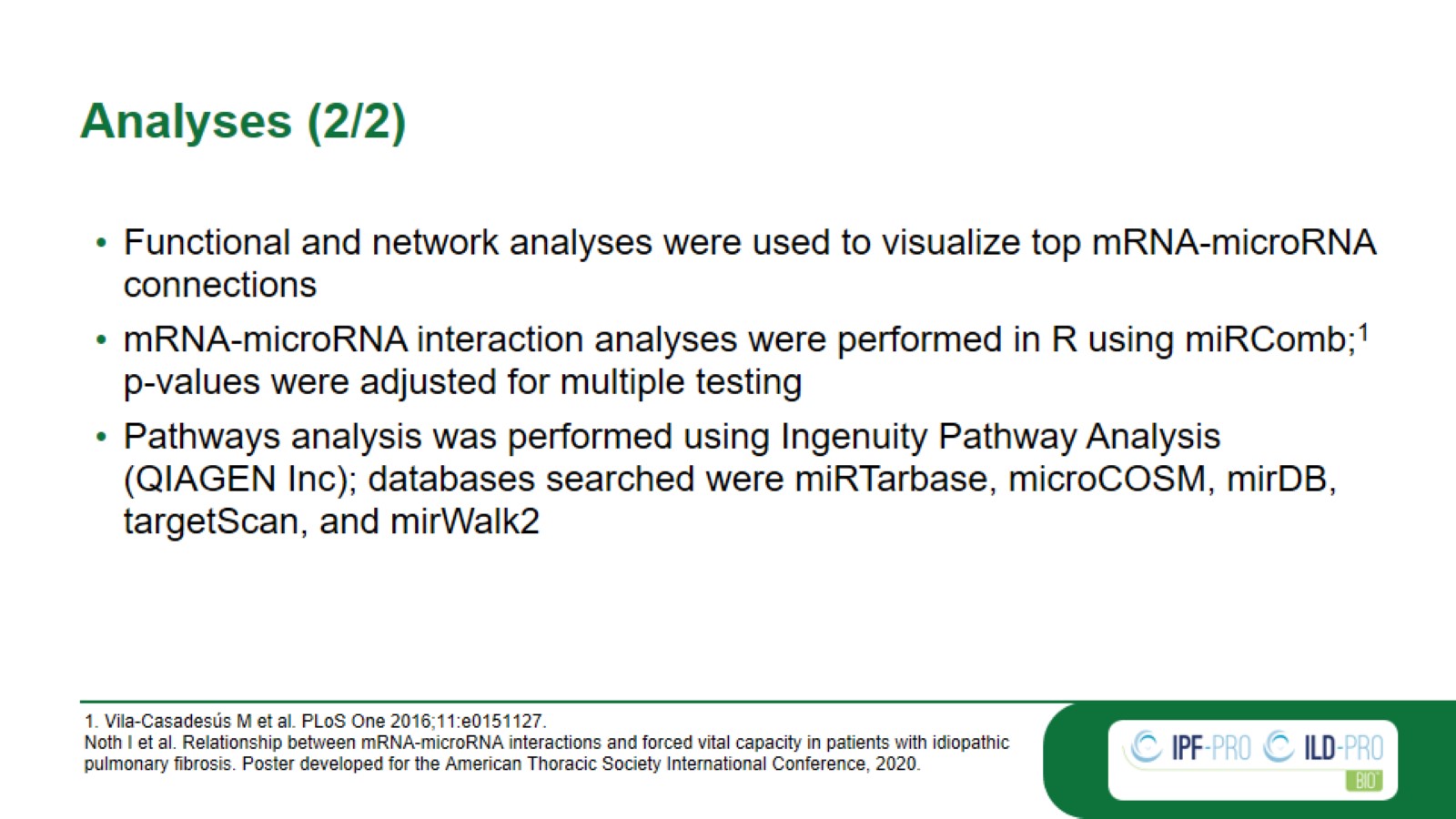 Analyses (2/2)
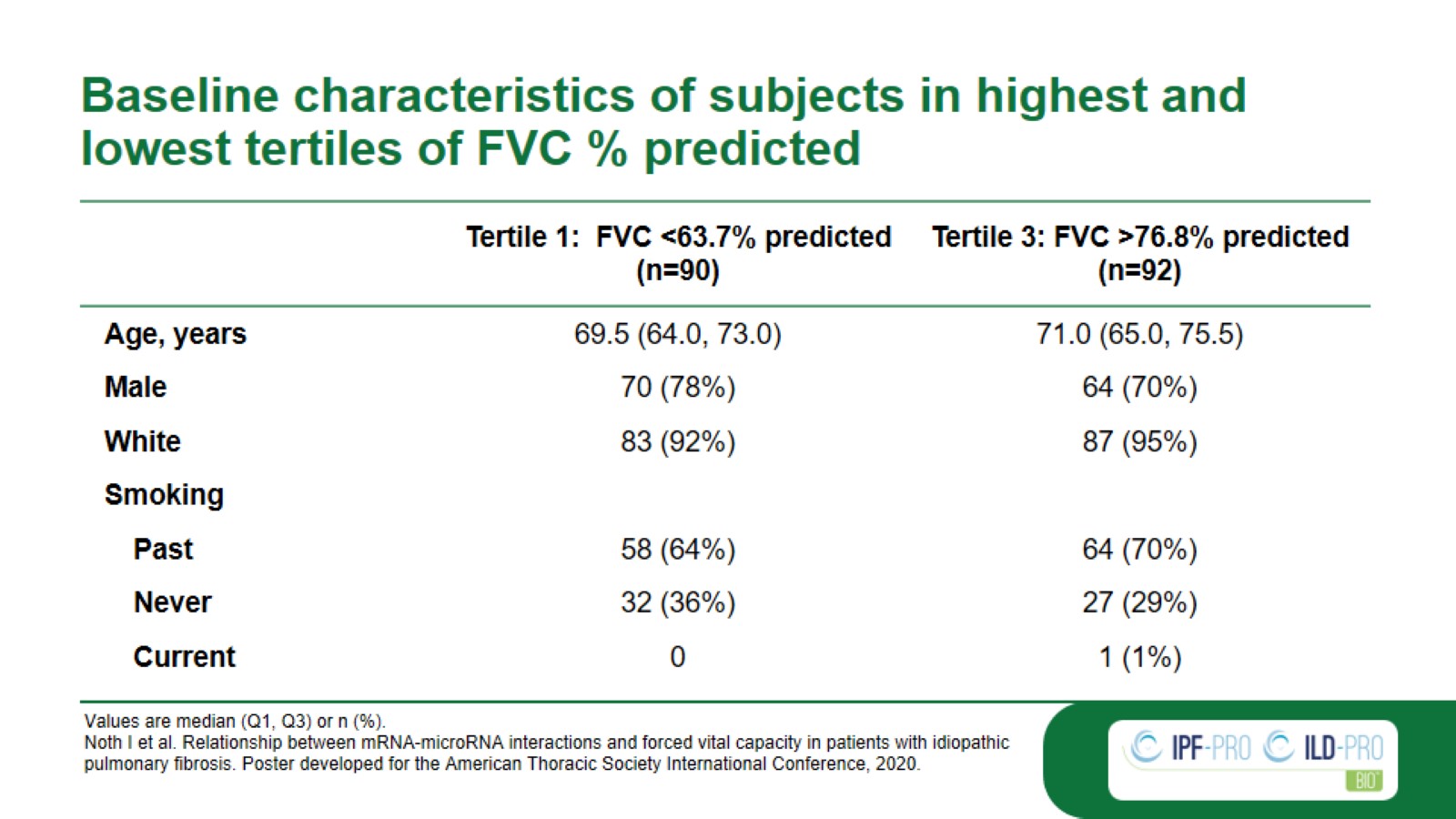 Baseline characteristics of subjects in highest and lowest tertiles of FVC % predicted
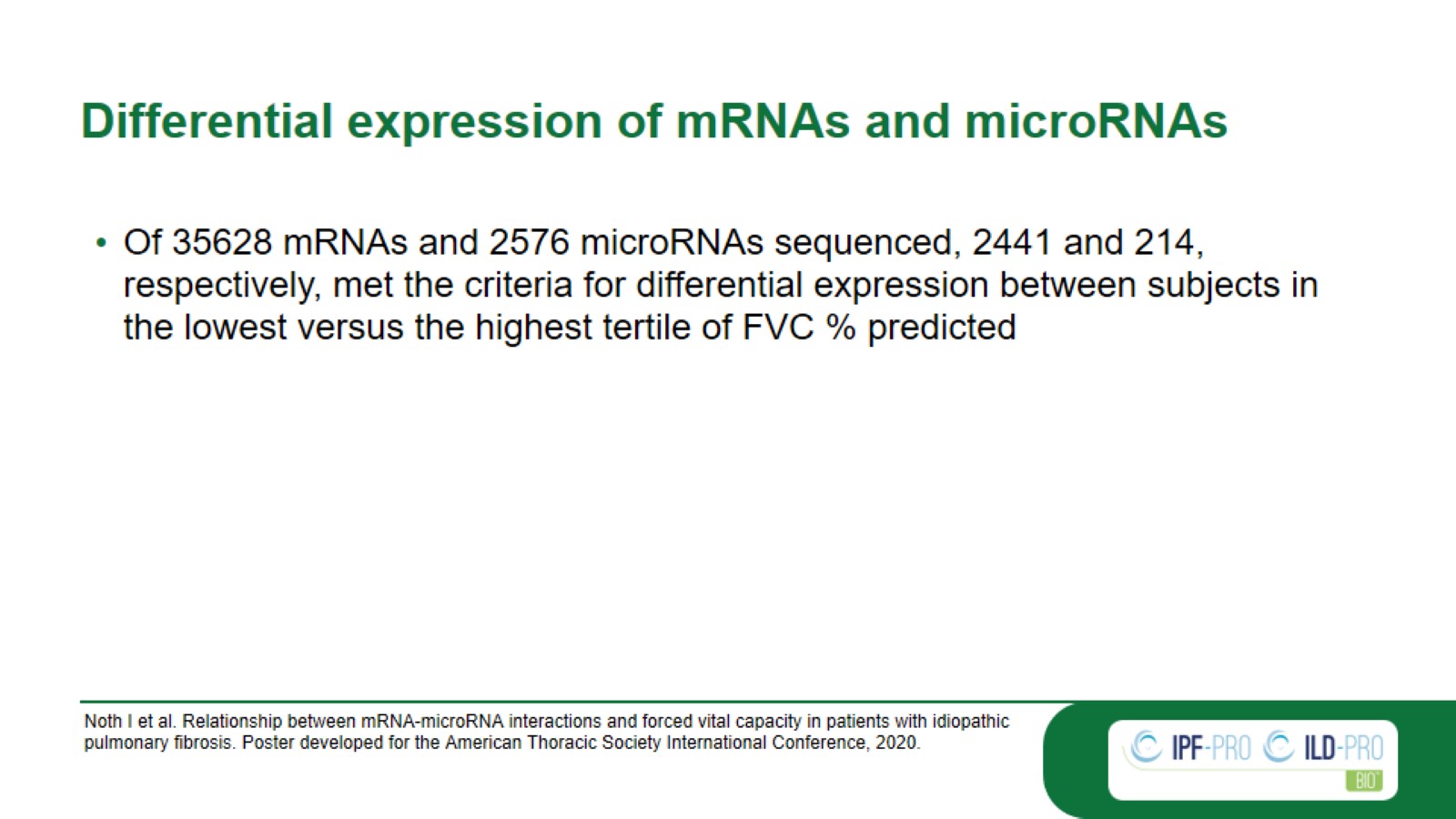 Differential expression of mRNAs and microRNAs
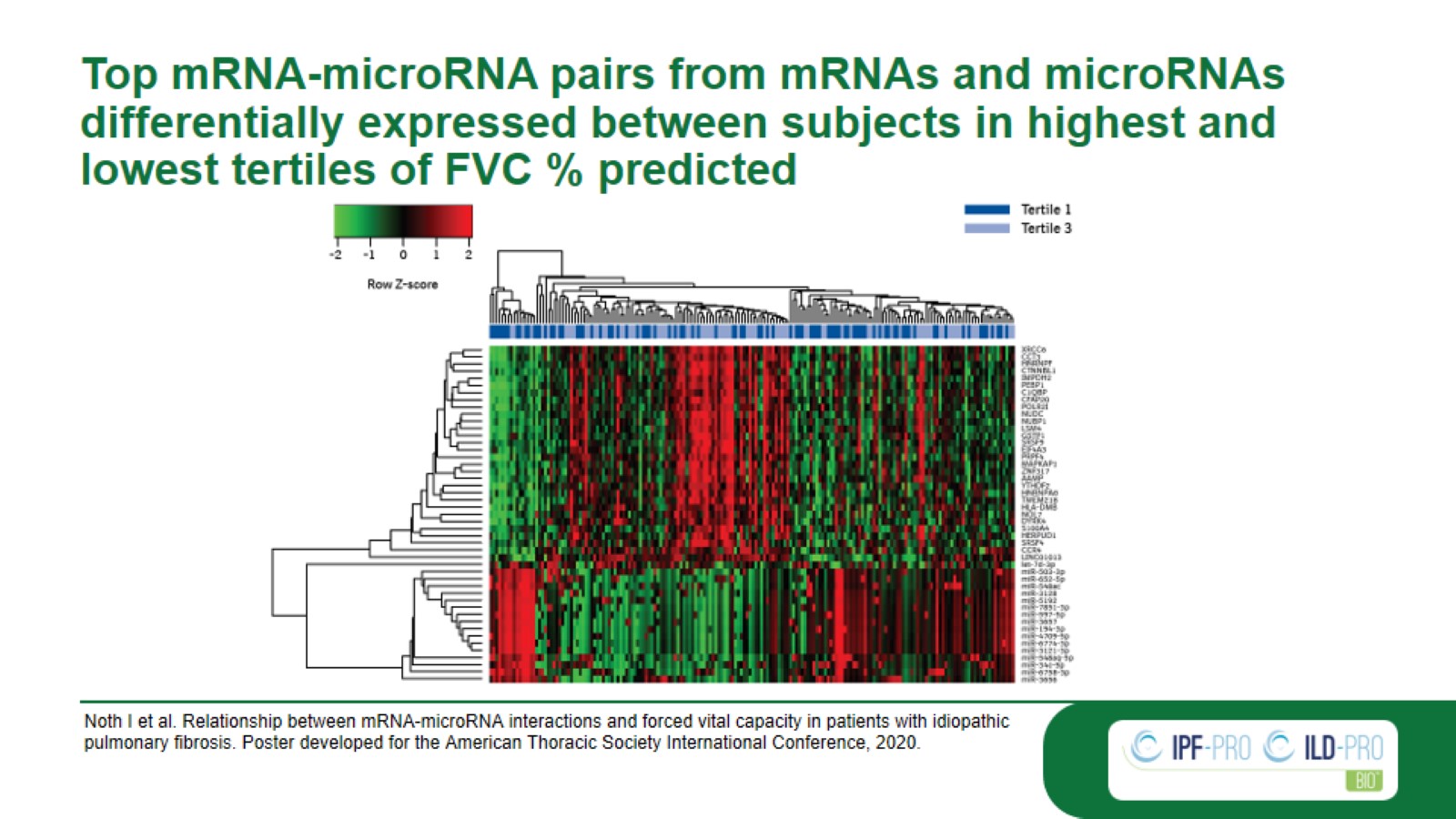 Top mRNA-microRNA pairs from mRNAs and microRNAs differentially expressed between subjects in highest and lowest tertiles of FVC % predicted
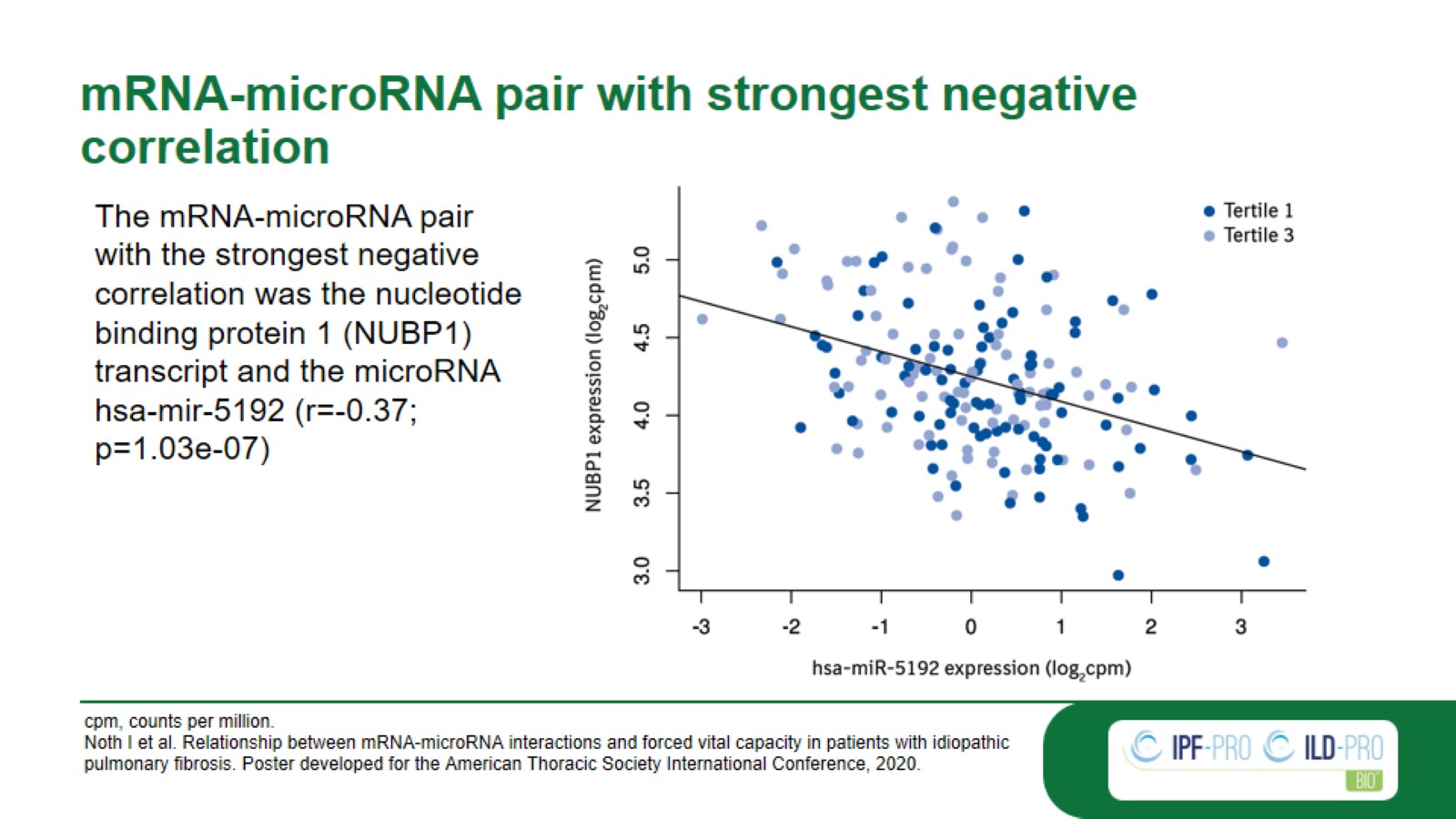 mRNA-microRNA pair with strongest negative correlation
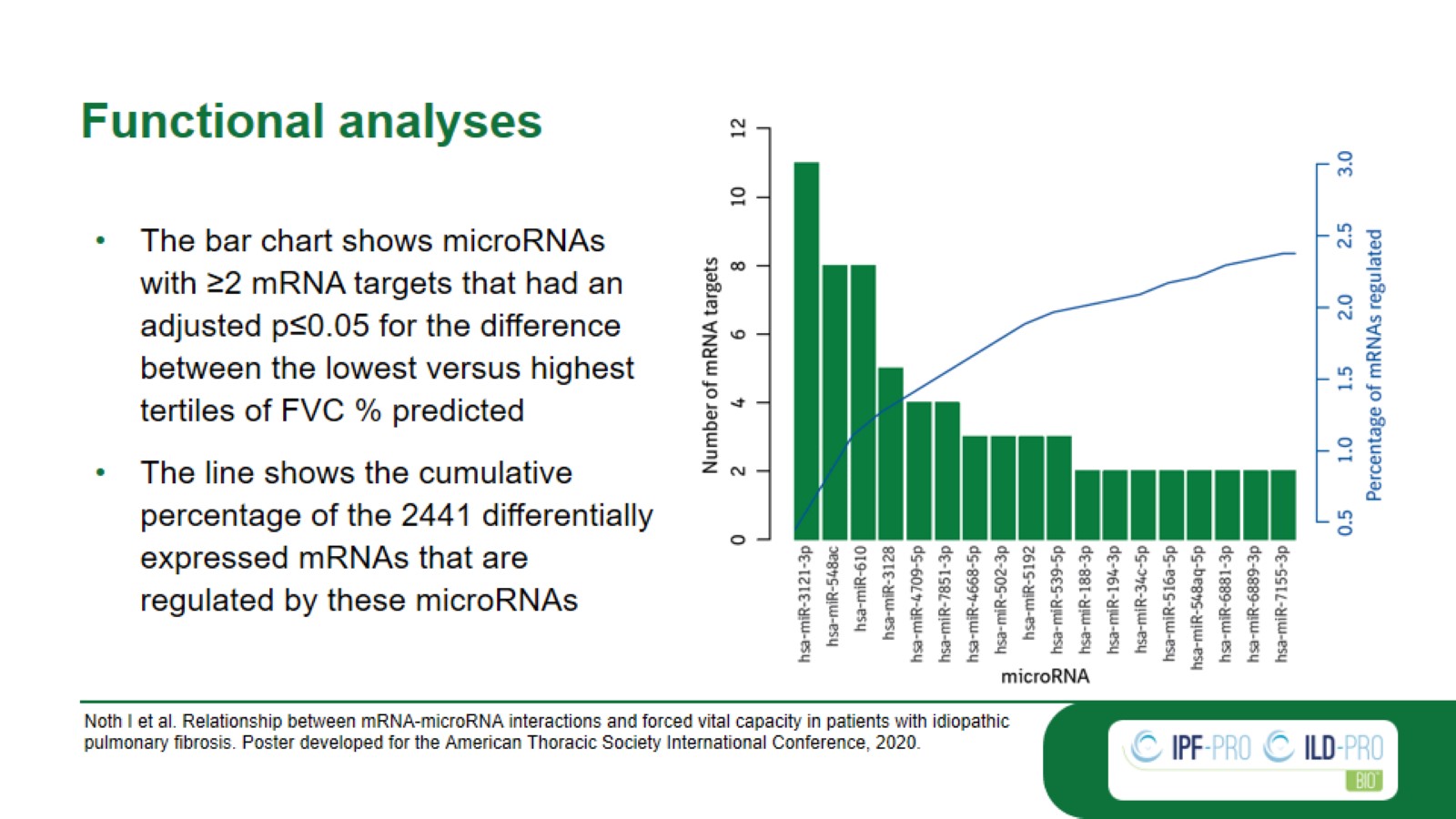 Functional analyses
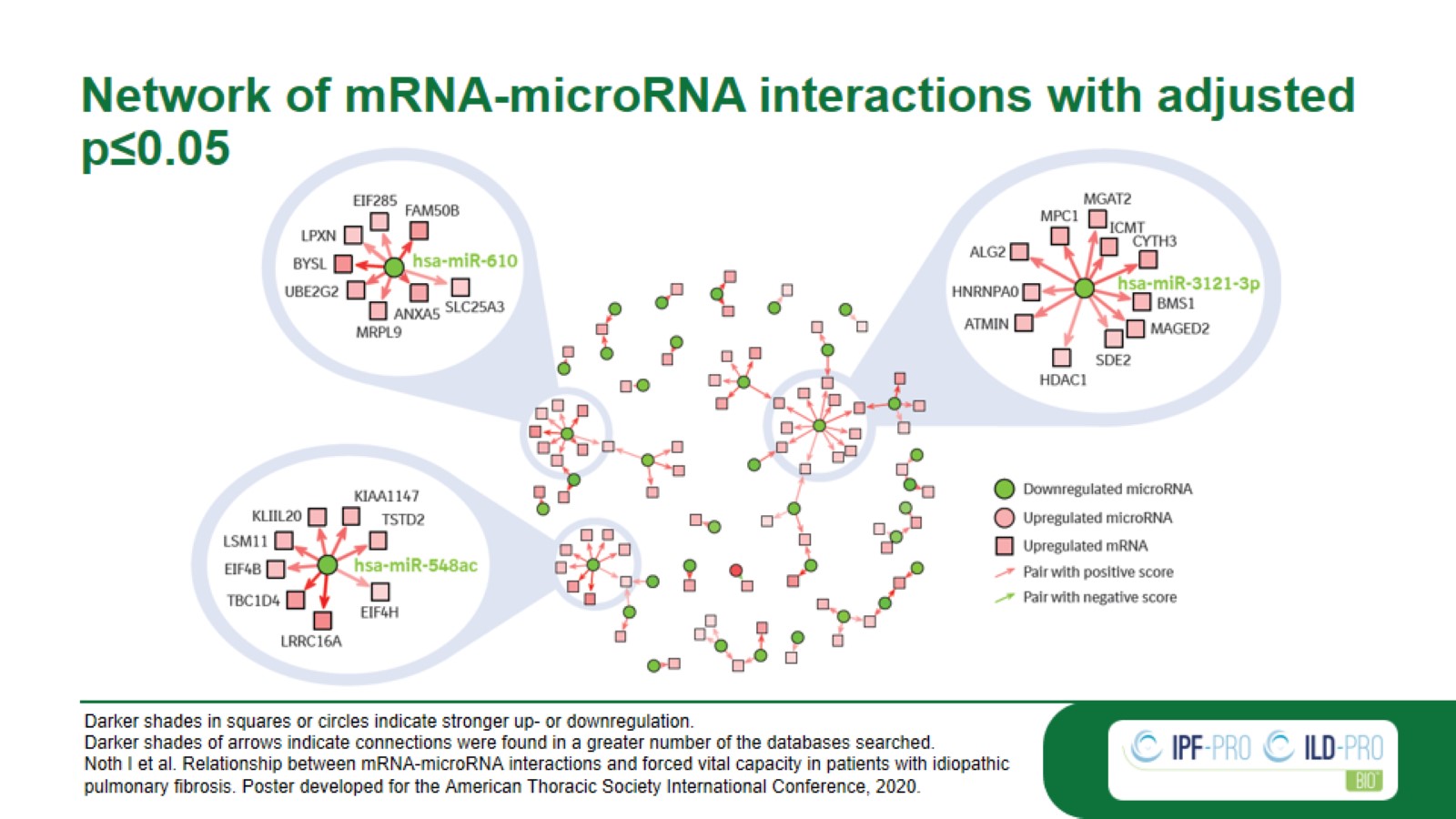 Network of mRNA-microRNA interactions with adjusted p≤0.05
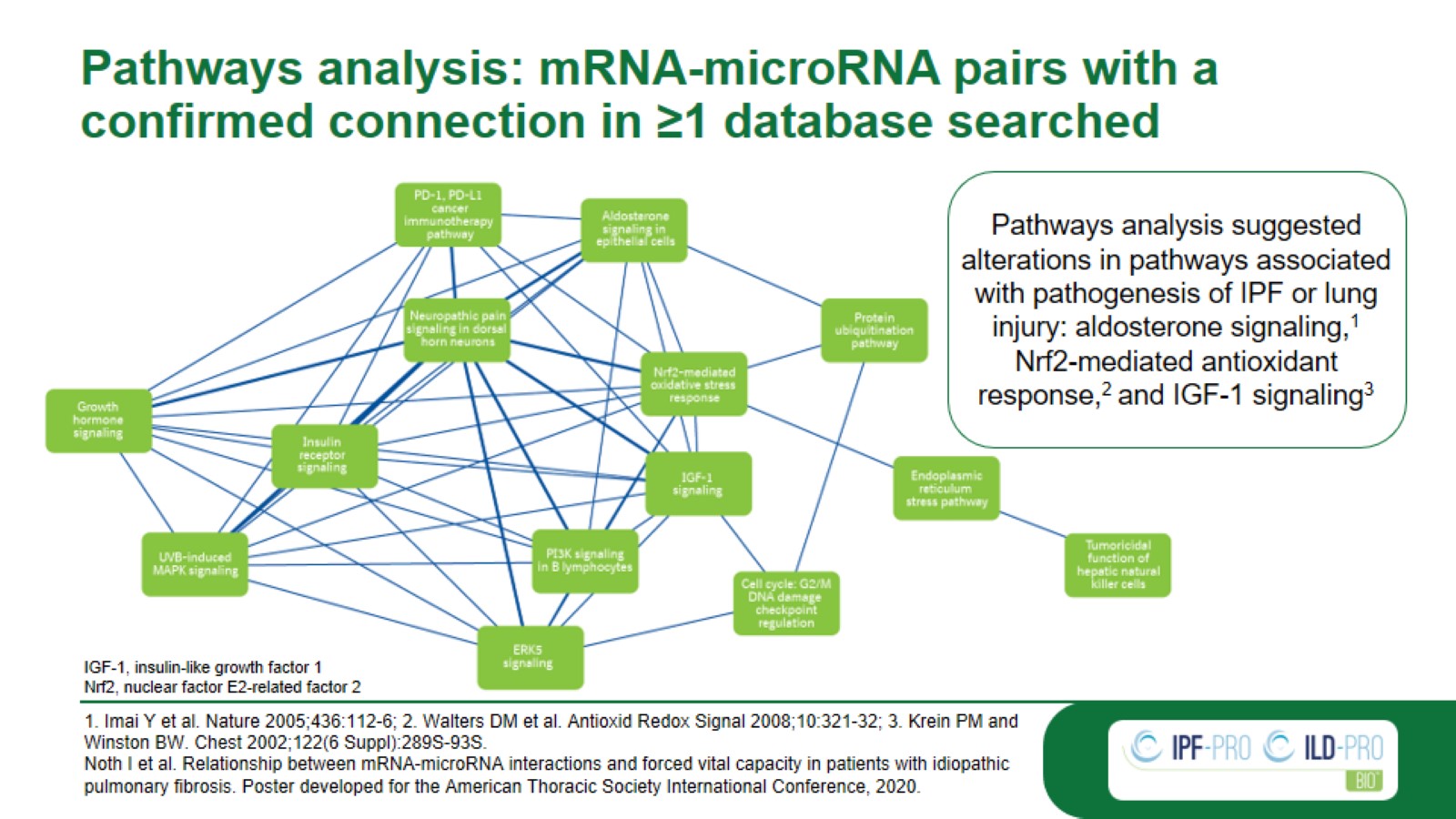 Pathways analysis: mRNA-microRNA pairs with a confirmed connection in ≥1 database searched
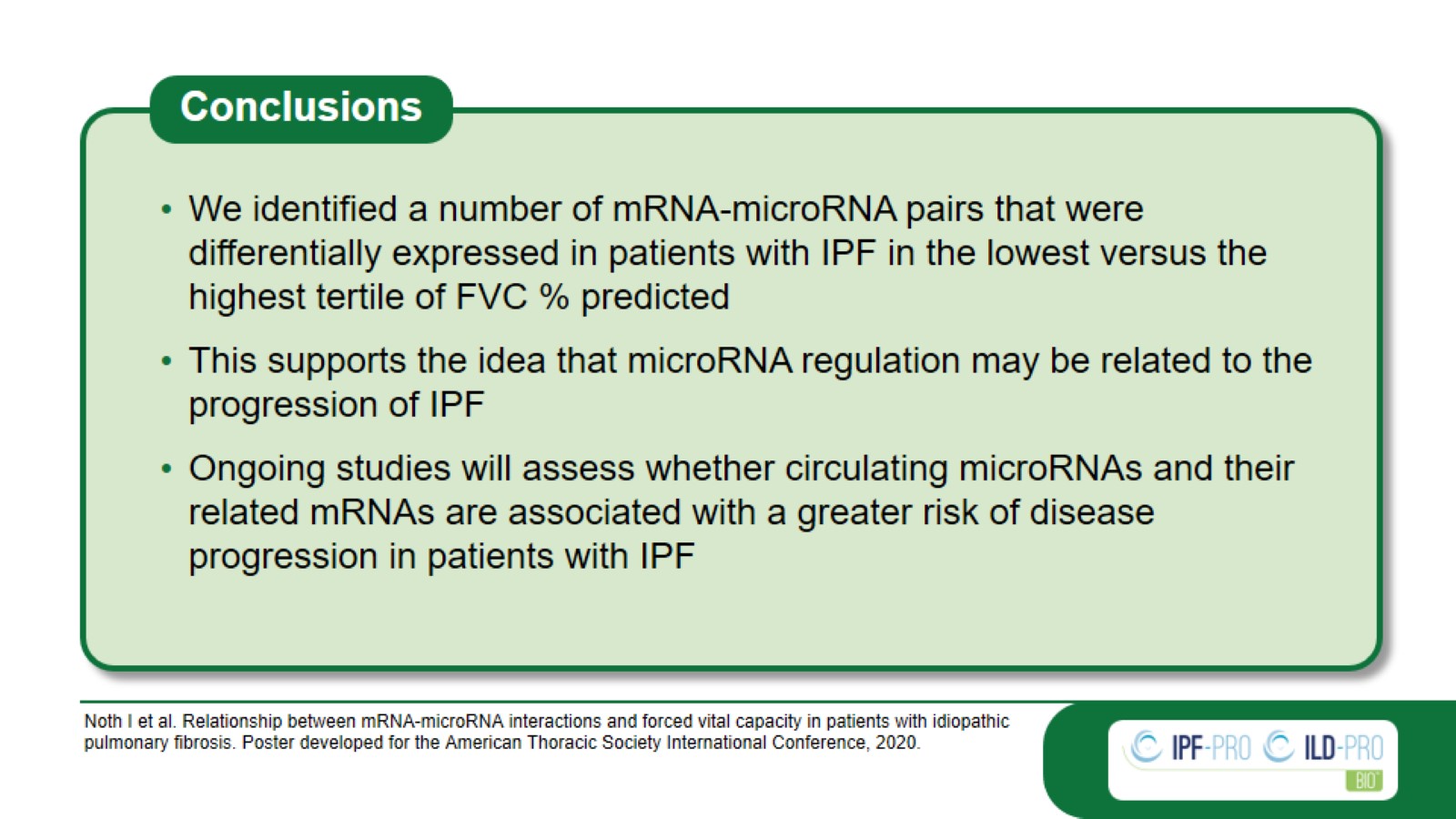 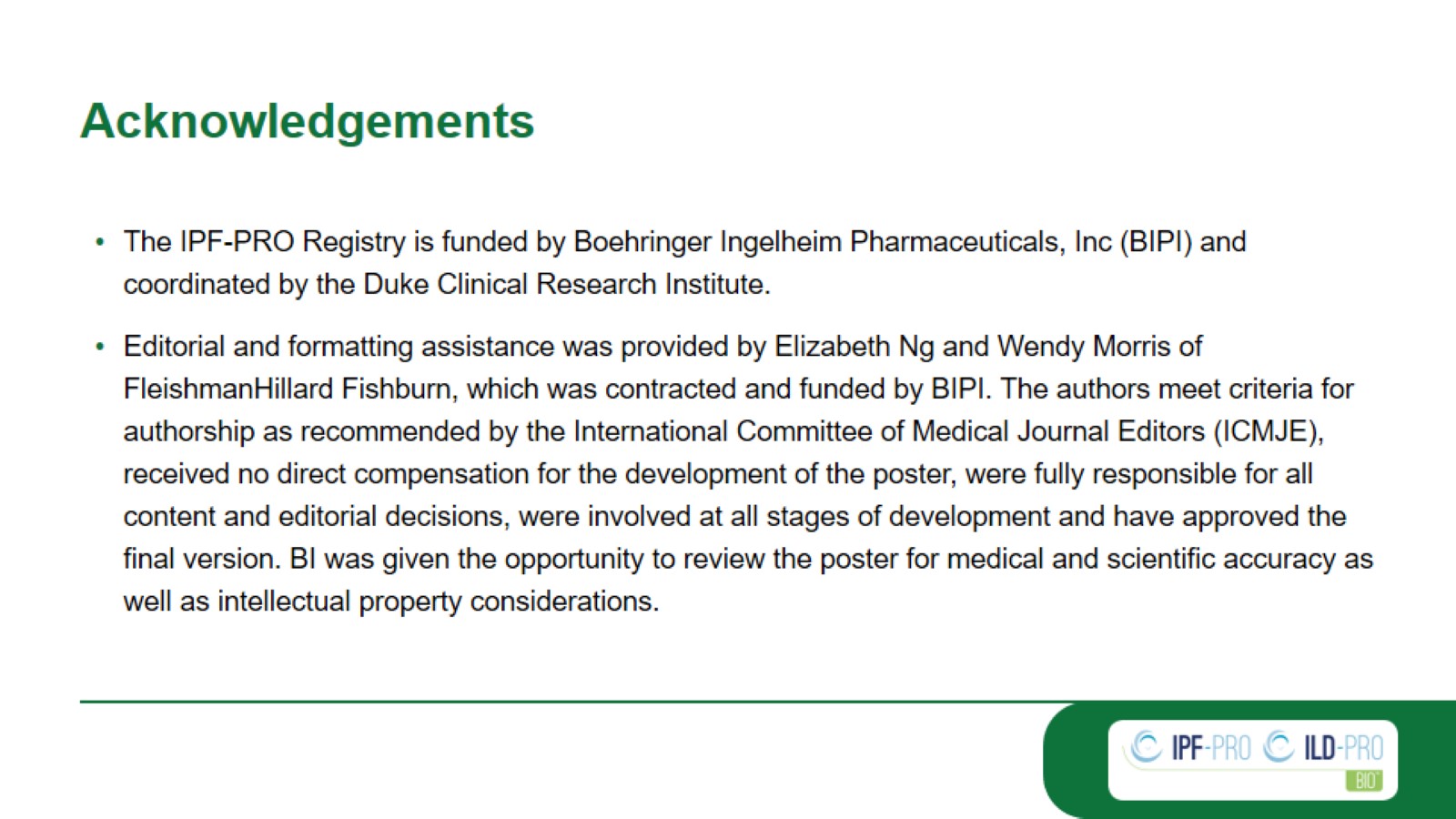 Acknowledgements
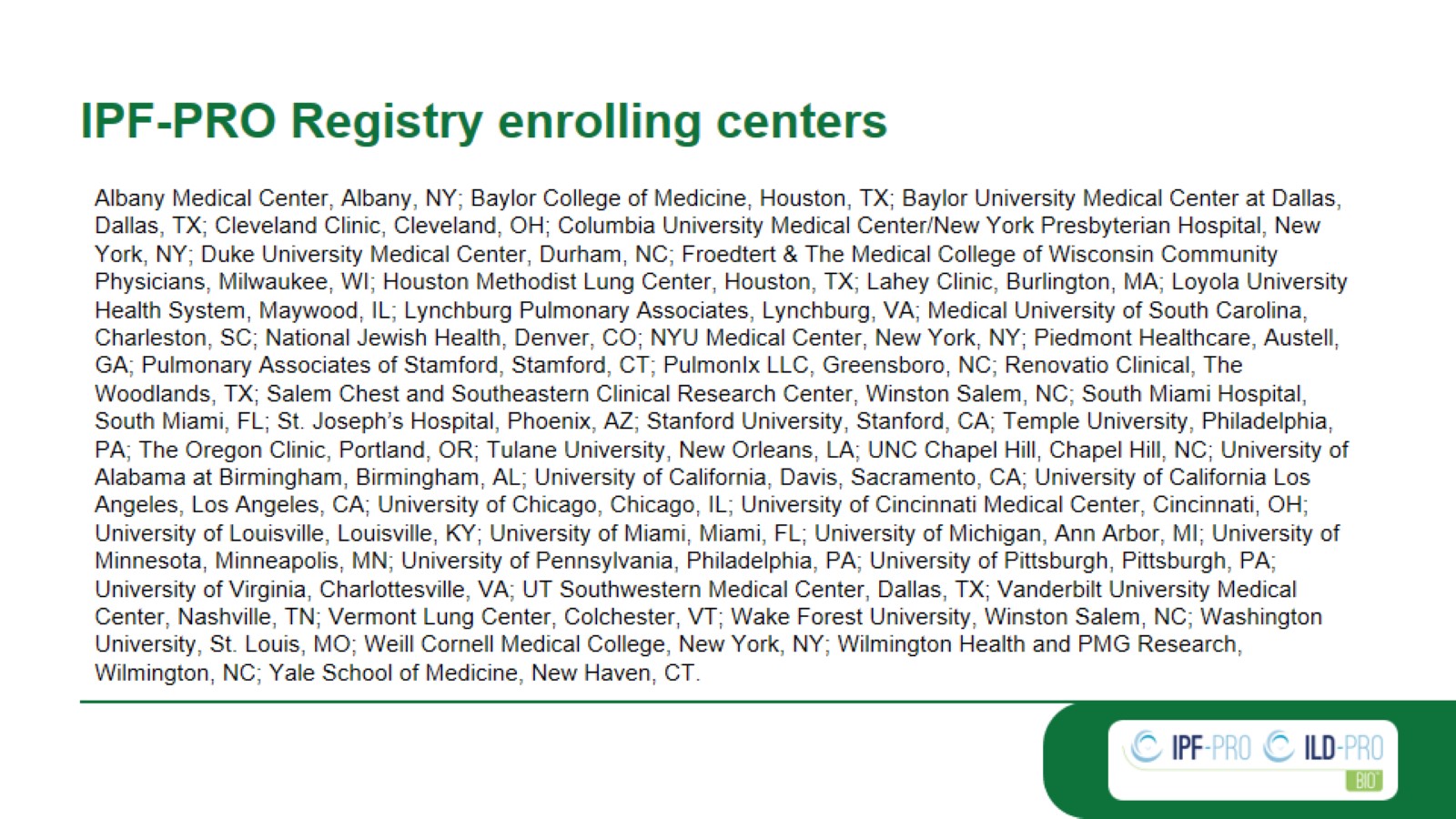 IPF-PRO Registry enrolling centers